Operation Management (OM) Introduction
Ing.J.Skorkovský, CSc,
Department of Corporate Economy
FACULTY OF ECONOMICS AND ADMINISTRATION
Masaryk University Brno
Czech Republic
Coordinates
Lecturer : Ing.Jaromír Skorkovský, CSc.
Department of Corporate Economy (5th floor)
miki@econ.muni.cz
+420 731113517
Study material : will be updated regularly (is.muni.cz)
Attendance : seminar and lectures  are obligatory – see subject specification (is.muni.cz) – first important condition to be  admitted to exam)
Excuses : if serious reason emerges- only written from is accepted  
Seminar work : will assigned after some theory will be presented. Accepted seminar work is the second condition to be  admitted to exam)
Tuition plan : at the end of this slide show
What is going on ?
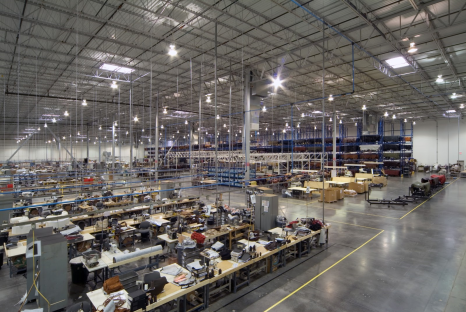 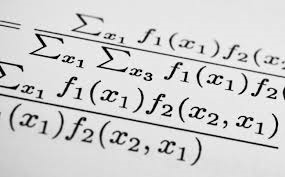 Use of Operations Management (OM) in external environment 
(main target)
General knowledge of OM methods  acquired  at university and  long-standing experience
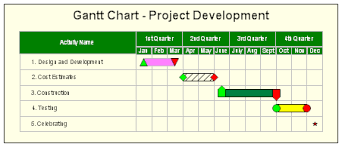 Knowledge of methods and experience from research and literature - teachers
Knowledge of methods and experience from outside world – consultants, managers, …
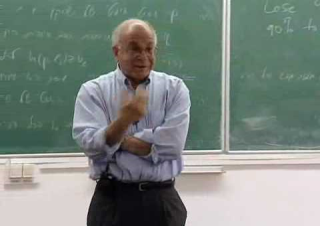 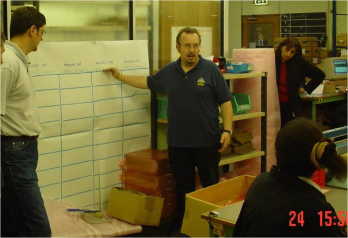 Extent of knowledge
Extent of knowledge
Synergy and put OM into practice
OM all around us
OM is the management of all processes used to design, supply, produce, and deliver valuable goods and services to customers
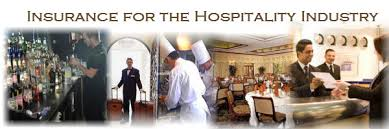 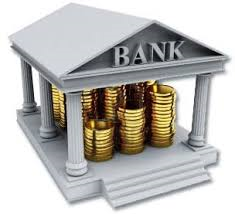 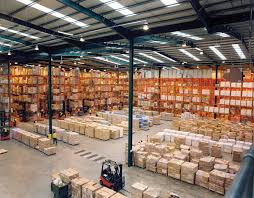 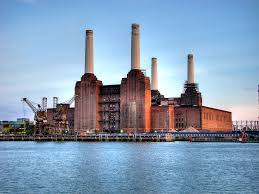 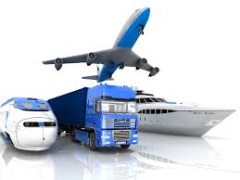 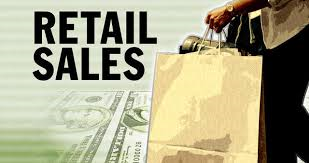 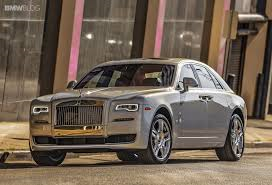 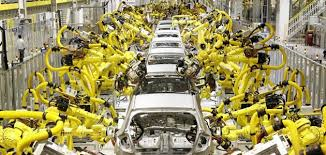 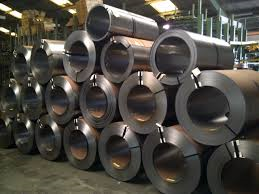 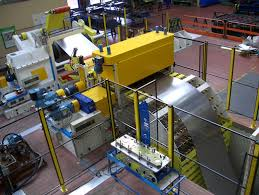 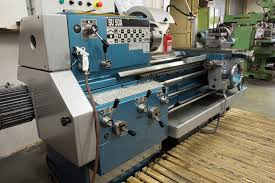 IN
Out
Processing-transformation
TQM = Total Quality Management
ERP: Logistics, Transportation ,
MRP, JIT, APS, Lean Manufacturing, Little´s law
ERP: Marketing, Selling, Invoicing, Payment,….
Some OM methods
Theory of Constraints
Balanced Scorecard 
Project Management methods (Critical Chain, SCRUM,…)
Material Requirement Planning and Just-in-Time 
Advanced Planning and Scheduling 
Six Sigma – quality management
Boston, SWOT and Magic Quadrant Matrices
Little ´s Law (relations between WIP, Throughput and Cycle time)
Linear programming (cutting, blending,..) 
Yield Management
Kepner-Tregoe (support of decision making)
Some  tools
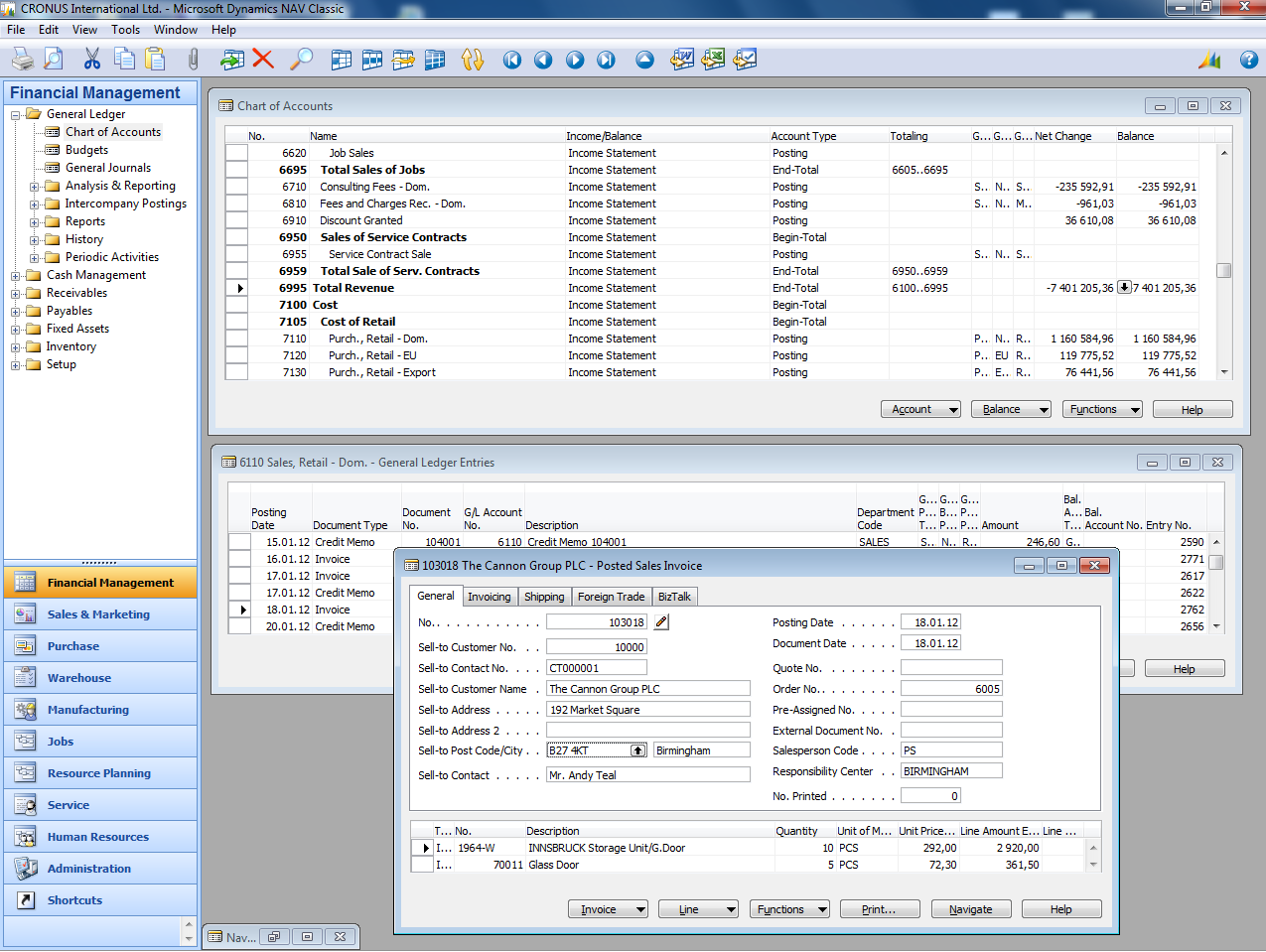 ERP-Enterprise Resource Planning (MS Dynamics NAV) 
Basic installation, handling and setup
Inventory – Items – Transports 
Purchase –dealing with Suppliers
Selling – dealing with Customers
Payment – Bank operations
Accounting basics
CRM- Customer Relationship Management 
Manufacturing – Planning and Shop Floor Control
MS Dynamics NAV 2009
Some basic processes controlled by ERP –I.
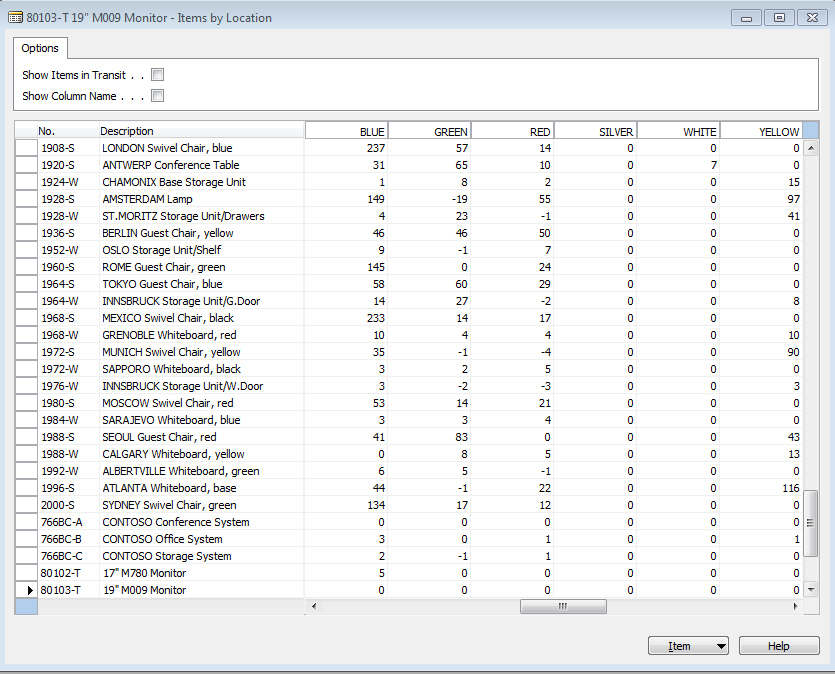 Logistics (Warehouse management)
Replenishment (EOQ, ROP, Safety Stock, MRP)
Inventory costing (FIFO, Specific, Average, Standard, COGS)
Stock taking 
MRP
Put-away, picking, bins, zones, cross docking
Shipment
Receiving
Used abbreviations  : EOQ – Economic Order Quantity; ROP – Reorder Point; MRP –Material Requirement Planning; COGS – Cost of Good Sold
Some basic processes controlled by ERP –II.
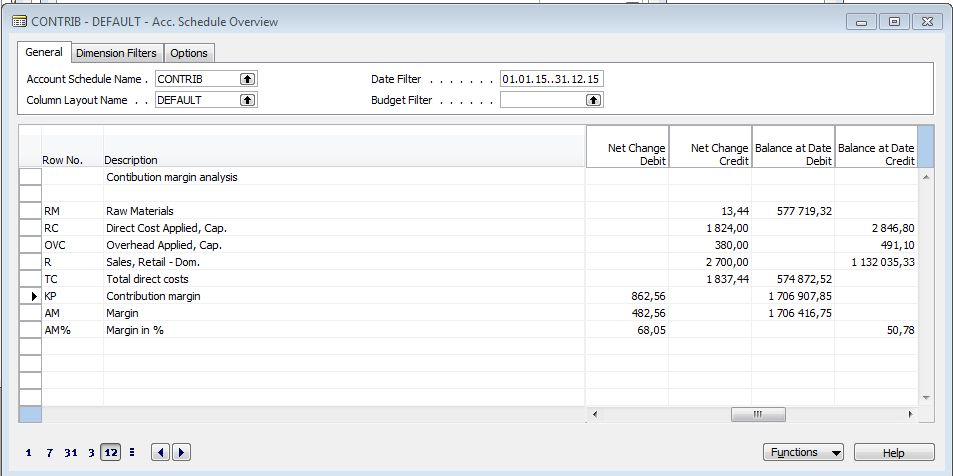 Finance management (accounting)
Reporting (BS, Income statement,..)
Controlling  (Cost management,…)
Banking operations
Used abbreviations  : BS– Balanced Sheet
Some basic processes controlled by ERP –III.
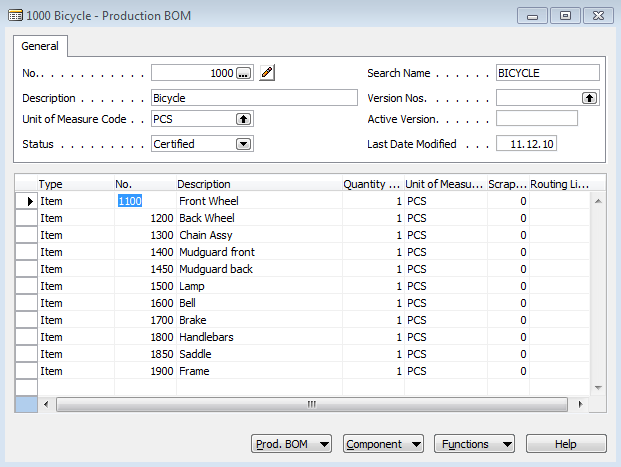 Manufacturing 
Product design (BOM, Routing)  
Machines (Capacity management) 
Planning 
Product registration 
Concepts (Lean , MRP-II, JIT,DBR,….)
QM
Used abbreviations  : MRP-II – Manufactuirn Resource Planning = MRP+Resource Planning ; JIT – Just In Time; DBR-Drum-Buffer; QM-Quality Management
Some basic processes controlled by ERP –IV.
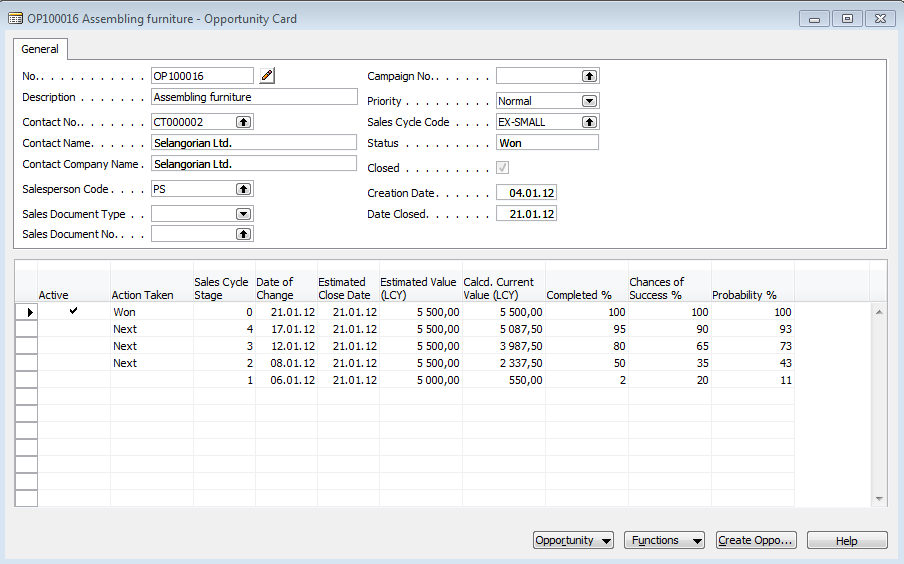 CRM 
Contact management  
Opportunities  
Market segmentation  
Getting new leads
Used abbreviations  : CRM – Customer Relationship Management
Some basic processes controlled by ERP –V.
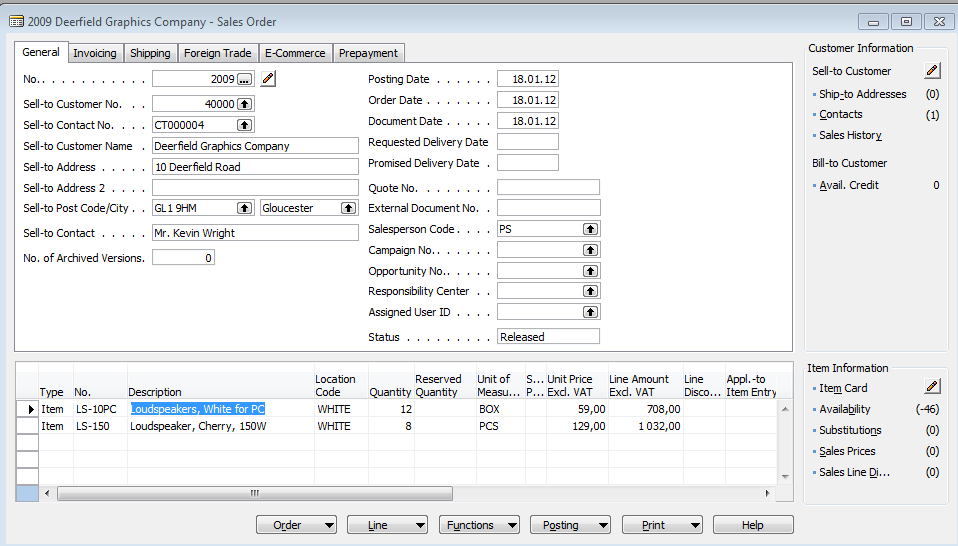 Selling 
Credit limits   
Price lists and discounts   
Drop shipment   
Substitutions 
Blank orders
Quotations
Invoicing 
Due date performance 
ATP|CTP
Used abbreviations  : ATP|CTP– Available to Promise | Capable to Promise
Controlling processes in Supply Chain Management (SCM)
Demand Planning
Strategic
Planning levels
Tactical
Operational
Operational
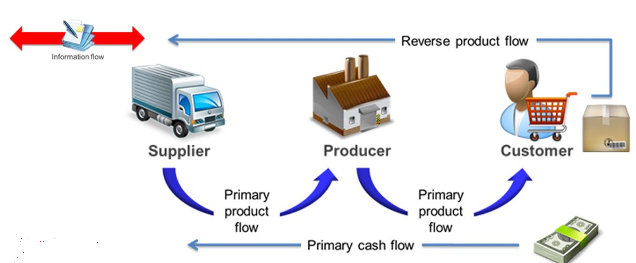 Used abbreviations : R&D –Research and Development; TQM-Total Quality Management; JIT- Just –In-Time; MRP_II-Manufacturing  and Resource Planning
Used abbreviations  (slide number 3 ): : ERP - Enterprise Resource Planning ; APS – Advanced Planning and Scheduling
Deming cycle (based on periodicity)
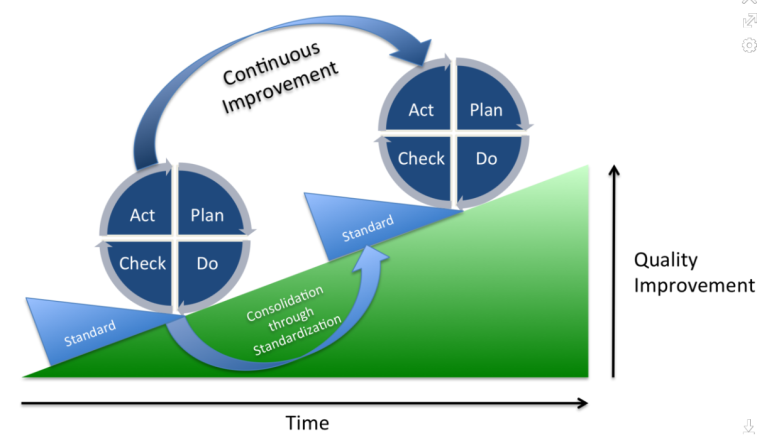 Plan: Define the problem to be addressed, collect relevant data, and ascertain the problem's root cause (e.g. by use of TOC=Theory of Constraints)
Do: Develop and implement a solution; decide upon a measurement to gauge its effectiveness.
Check: Confirm the results through before-and-after data comparison.
Act: Document the results, inform others about process changes, and make recommendations for the problem to be addressed in the next PDCA cycle.
Used abbreviations    : TOC – Theory of Constraints
Simple example of Deming cycle
Plan:  Excessively high value of the stock, which is one of the reasons of low liquidity of our company  (converting assets to cash)= problem's root cause detected  by use of TOC=Theory of Constraints and Current Reality Tree (will be presented)
Do: Implement algorithm controlling  stock replenishment based on MRP principle and ROP and Safety Stock level setup. Metrix for effectiveness will be inventory dollar days (IDD)  - which is one of TOC metrics (will be mentioned during the course)
Check: ERP inventory costing routines before and after implementation of stage Do application
Act: Document the results, inform others about process changes, and recommend  how to continue in inventory management routines (e.g. use of EAN readers  or calculation of inventory service level in order  to speed up inventory procedures such as put-away and pick or optimize inventory level differently) in the next PDCA cycle.
Used abbreviations    : MRP – Material Requirement Planning – will be presented; ROP – Reorder Point –see next slide); ERP- see slide number 12
IDD definition  : https://elischragenheim.com/2016/05/23/throughput-dollar-days-tdd-and-inventory-dollar-days-idd-the-value-and-limitations/
Explanation of some terms used in PDCA Deming Cycle simple example (home study) I.
Service level :represents the expected probability of not hitting a stock-out. This percentage is required to compute the safety stock. 

Intuitively, the service level represents a trade-off (compromise) between the cost of inventory and the cost of stock-outs (which incur missed sales, lost opportunities and client frustration among others).
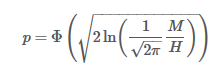 M - stock-out cost (often 3 time the gross margin)
H -  carrying cost per unit for the duration of the lead time
1litr milk pack -> 1.50€ selling price, 10% margin -> =0,15 €. Lead time = 4 days.
The annual carrying cost is 1.50 € (the value is high because milk is a highly perishable product).
Stock-out cost  ->3 time the gross margin, that is to say->M= 0.45€. 
H=(4/365)x 1.5≈0.0055 H≈0.0055 . So p=98,5%
Resource: https://www.lokad.com/service-level-definition-and-formula
Explanation of some terms used in PDCA Deming Cycle simple example (home study) II.
Q
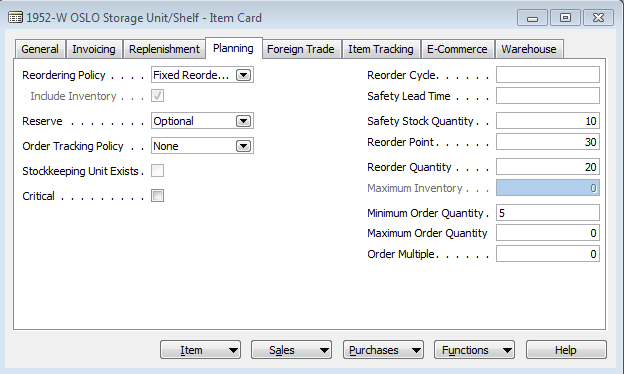 D= Demand = Reorder Quantity=EOQ
80
ROP= Reorder Point =50 (in our model)
1
ROP
50
2
D
D
10
Safety Stock
time
T
T
- No replenishment suggestion (current quantity >= ROP
1
-Replenishment is suggested (current quantity < ROP and quantity may be EOQ
2
16
Used abbreviations    : EOQ – Economic Order Quantity – will be explained dúrin this course
Another point of view
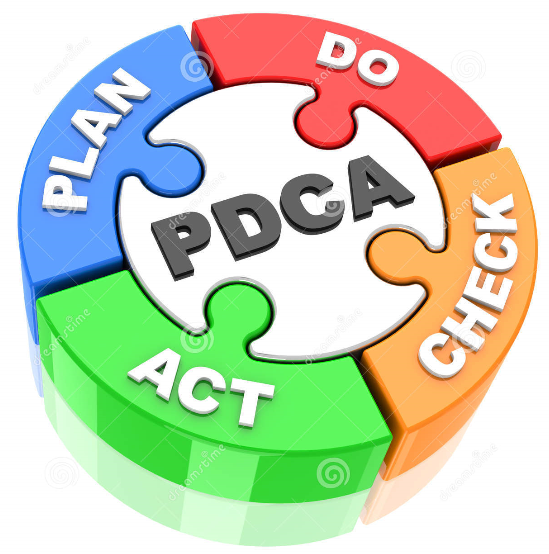 This will be modified  in following South African project show (example of  Balanced Score Card use )
Theory of constraints
Project management
Linear programming
Production
Business Intelligence
Total quality
management
Product  postitioning
Critical chain
Workflow
Drum –Buffer-Rope
Decision
Making
Pareto, ishikawa
Boston Matrix
Gartner QM
Cutting, blending
MRP-MRP-II,JIT,APS
Product Life  Cycle
Kepner-Tregoe
CONWIP
Logistics
Pareto, Ishikawa
SCRUM
Yield management
Hurwitz
EOQ
Six Sigma
Prospect Theory
ABC
LEAN
Function block Logistic more in detail
will be presented later in this show
Little´s law
Used abbreviations    : QM– Quadrant Matrix; CONWIP – Constant Work in Progress; EOQ – Economic Order Quantity ; MRP  - Material  Requirement Planning
Another point of view
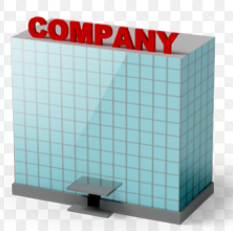 Product
Money
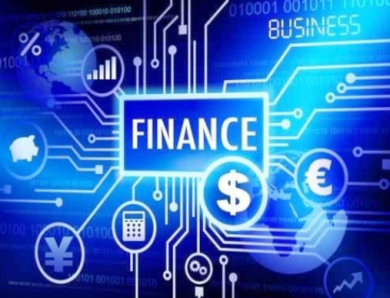 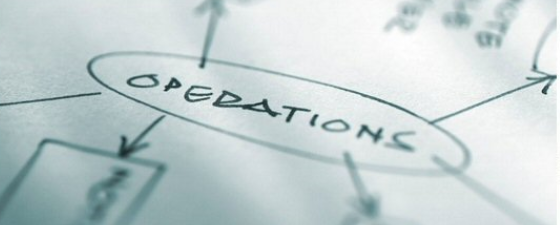 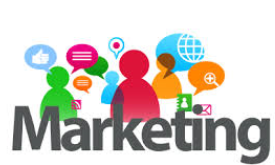 Demand
Financial needs
Operations
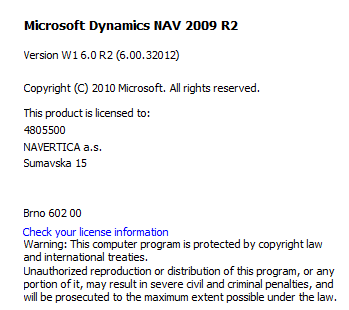 See next slide
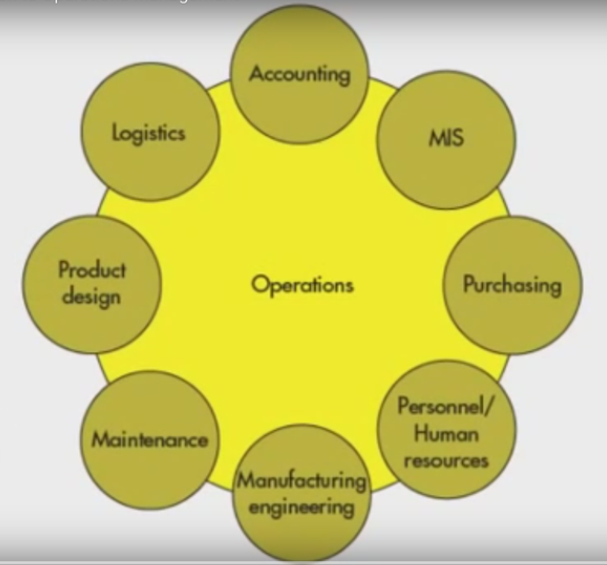 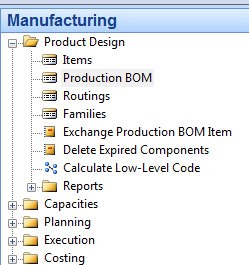 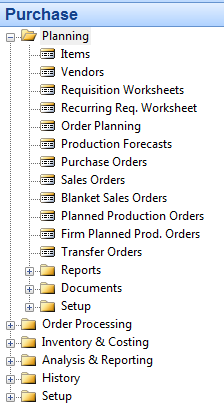 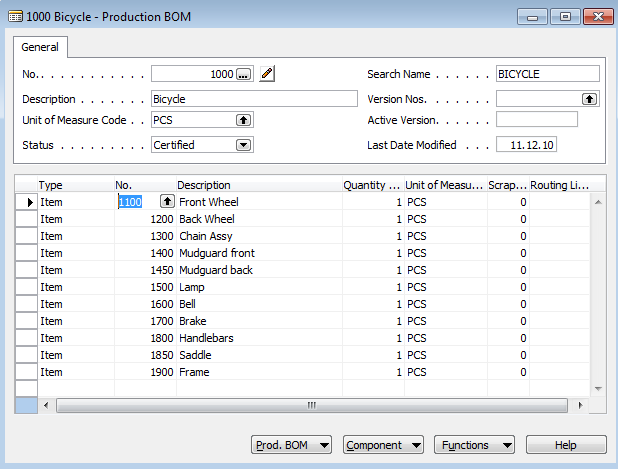 Bill  of material
Function block Logistic-simplified
Inventory Management
Warehouse Management
Orders (dependent demand)
Inventory Costing
Forecasts (independent demand)
Transportation
Will be part of our course regarding ERP system MS Dynamics NAV
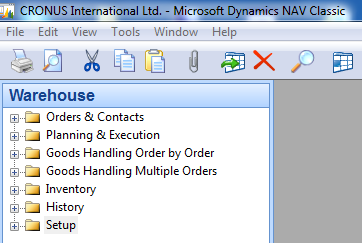 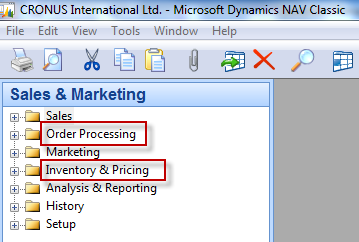 Procedures-simplified
Color agenda used later
Input
Transformation
Output
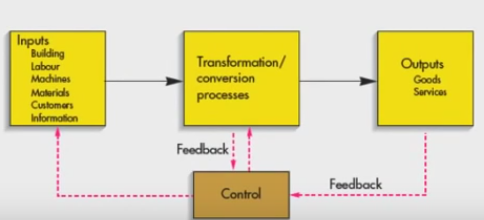 Resource (modified) : dowtsx
Processing (not organised set of processes, will be presented also as a introduction to project management PWP presentation later)
Purchase Order
Reporting
Load-despatch
Statistics
Consumption    registration
Production    Output    registration
Output check
(Quality  control)
Inventory value
calculation
Delivery
Production    Planning
Sales Order
Component replenishment
Transfer 
    to
   Production
Input check
Put-away
Cross-docking
Invoicing
Finished 
   goods   to
   Inventory
Picking from 
   Inventory
Payment
Resource : Skorkovský
Your main task (to organize  processes based on business logic)
Production    Planning
Input check
Purchase Order
Component replenishment
Sales Order(demand)
Picking from 
   Inventory
Put-away
Inventory value
calculation
Transfer 
    to
   Production
Consumption    registration
Production    Output    registration
Finished 
   goods   to
   Inventory
Load-despatch
Inventory value
calculation
Cross-docking
Payment to
Vendor
Inventory value
calculation
Invoicing
Output check
Shipment
Payment from 
Customer
Statistics
Reporting
Agenda
Transformation
Output
Input
Control
Logistics
Resource : Skorkovský
Your main task (possible problems, bottlenecks, undesirable effects..)
Production    Planning
Input check
Purchase Order
Component replenishment
Sales Order
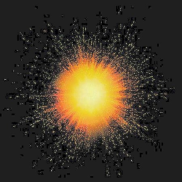 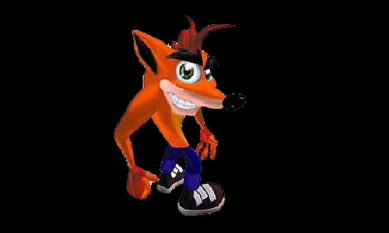 Picking from 
   Inventory
Put-away
Inventory value
calculation
Transfer 
    to
   Production
Consumption    registration
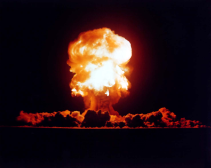 Cross-docking
Production    Output    registration
Finished 
   goods   to
   Inventory
Load-despatch
Inventory value
calculation
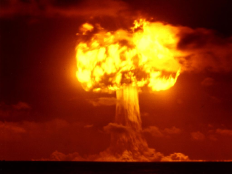 Payment to
Vendor
Inventory value
calculation
Invoicing
Output check
Shipment
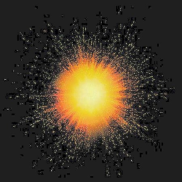 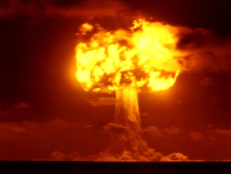 Payment from 
Customer
Statistics
Reporting
Application of TOC ->thinking tools->Current Reality Tree – first stage
Resource : Skorkovský
Your main task (Search  - HOW  ???  Measure impacts –HOW ??? and  Destroy – HOW  ???)
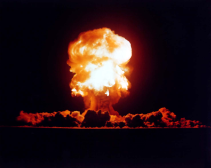 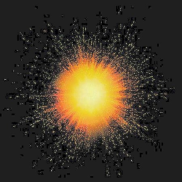 Cause-Effect relation
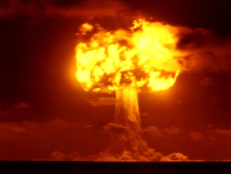 Cause-Effect relation
Cause-Effect relations
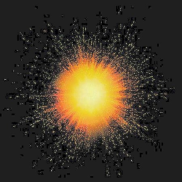 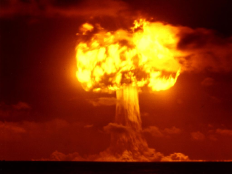 Cause-Effect relation
Cause-Effect relation
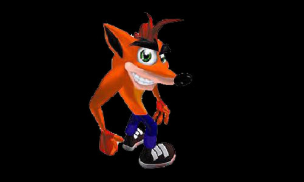 Root Problem
         (e.g.low profit )
[Speaker Notes: https://www.toc.tv/TV/video.php?id=701&open=excerpt#.V6xCP00kpFo]
Basic problem I. (one of many)
We cannot solve our problems with the same level of thinking that created them !
Statement by Albert Einstein)
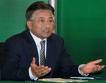 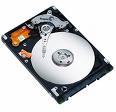 ..and at the same 
time a minimum information, which could be used for decision making !!!!
We have
a huge data
quantity
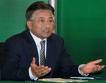 Basic problem II. (we need reliable data )
To solve it we should use finite capacity scheduling (APS)- will be presented later
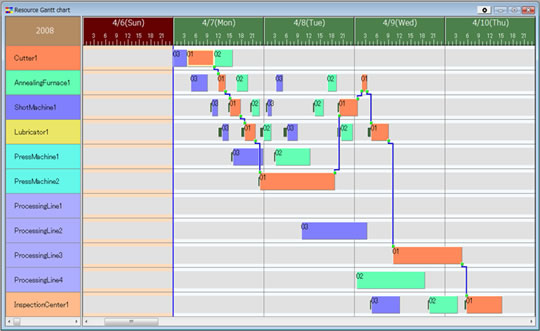 T1+T2=X
Opt=Min(X)
Op1
T2
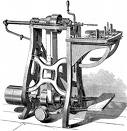 T2 = 0
Op1
Op2
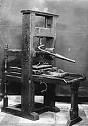 Op2
Op3
T1 = 0
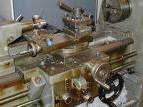 Op3
T1
Basic problem III.
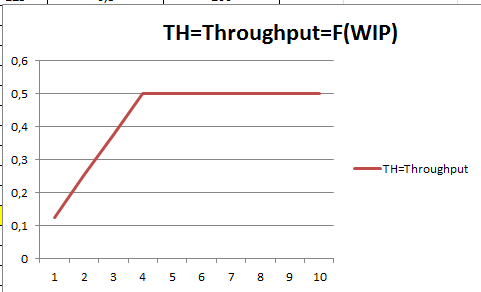 Will be explained  in Little´s law presentation
Basic problem (setup times) IV.
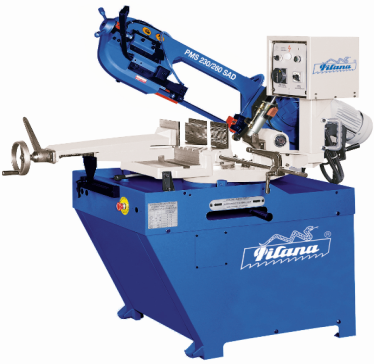 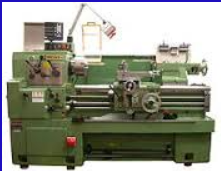 Black
White
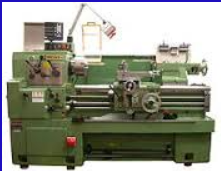 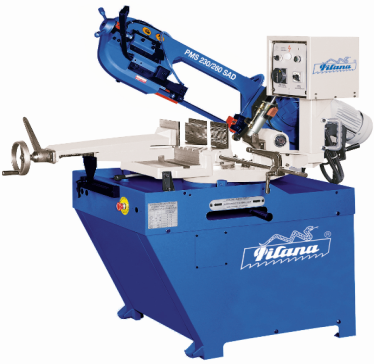 Black
White
(Black ->White, Setup time=60 minut)
(White->Black, Setup time = 20 minut)
Basic problem V-I.(availability of components, home study !!)
A0
Op1
20 pcs of A7  and  20 pcs of A8
A1
A2
Op2
10 pcs of A4  adn 10 pcs  of A5
(will be delivered  in  T1+X time )
A3
T0
Op3
Lead time A6
A4
A5
T1
A6
A7
A8
Op1
X= slack
Op2
T1
Op3
T1+X
Basic problem V-II.  (availability of components  product PlannerOne)
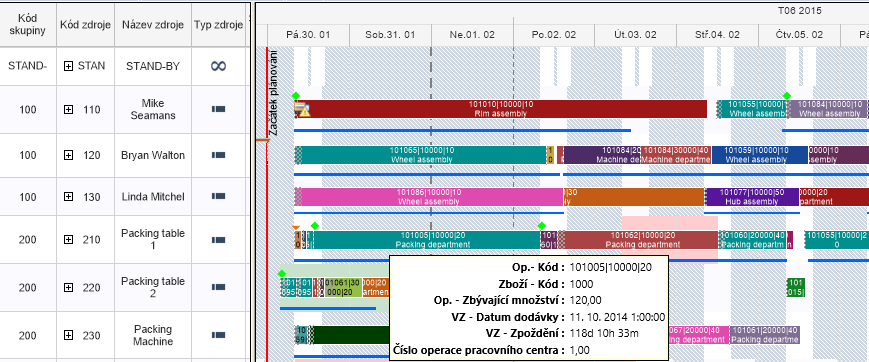 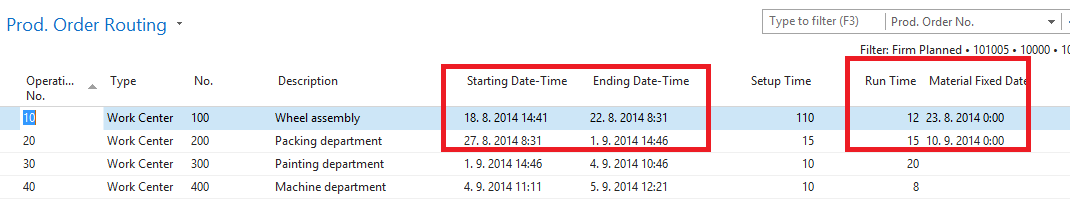 APS result ->18.8.->23.8. a 27.8.->10.9
Basic problem VI-I.  (over budget)
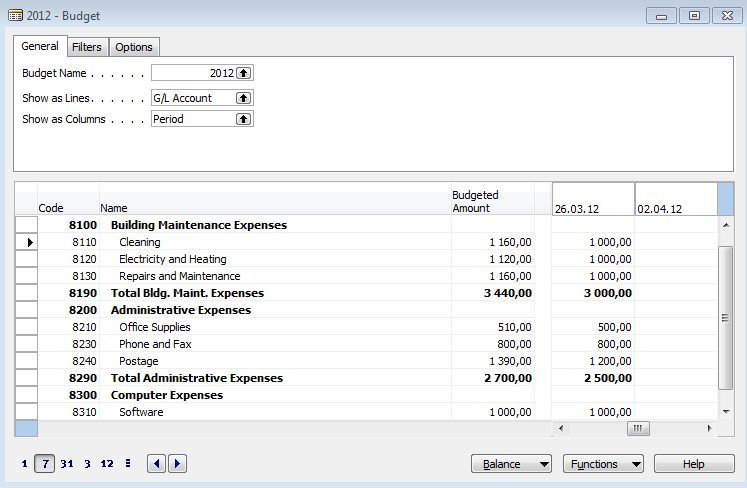 Basic problem VI-II.  (over budget)
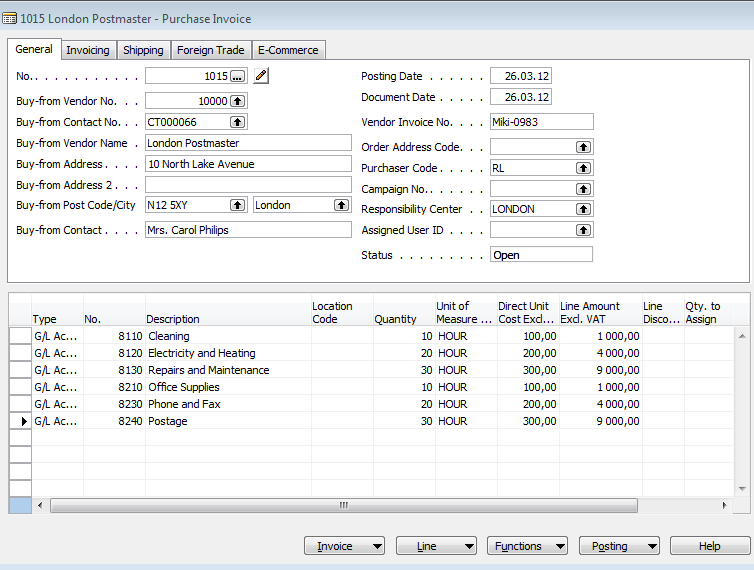 Basic problem VI-III.  (over budget)
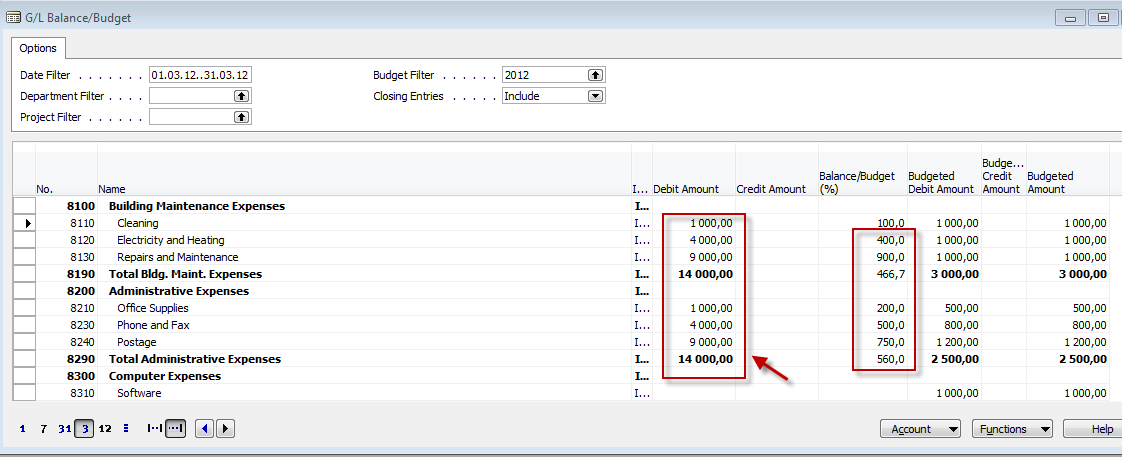 Tuition –plan-theory
OM-intro – done (this slide show)
Real project-South African client (wholesale)
Theory of constraints
Critical chain and project management
Quality management I. (Pareto+ Ishikawa)
Quality management II. (Six Sigma, Kaizen, Poka Yoke)
Business metrics (use of matrices – Boston, Gartner MQ)
Balanced Score Card 
DBR , CONWIP
Decision making (Kepner-Tregoe methodology,..)
P&Q analysis (mix of products)
Business Intelligence – intro and concept
Little´s law
Yield management – intro to concept  
Linear programming – concept and use 
Business Intelligence
Tuition –plan-ERP used in OM
ERP basics (principles) and ERP handling and installation
Purchase – basic parameters and impacts of parameter setting (Stock, General Ledger)  
Sale  - basic parameters and impacts of parameter setting (Stock, General Ledger, Discounts) 
Inventory – basics 
Transfers of items   
Banking operations (posting and payments)
Customer Relationship Management
Basic tools used for analysis of created transactions
Thanks for your attention